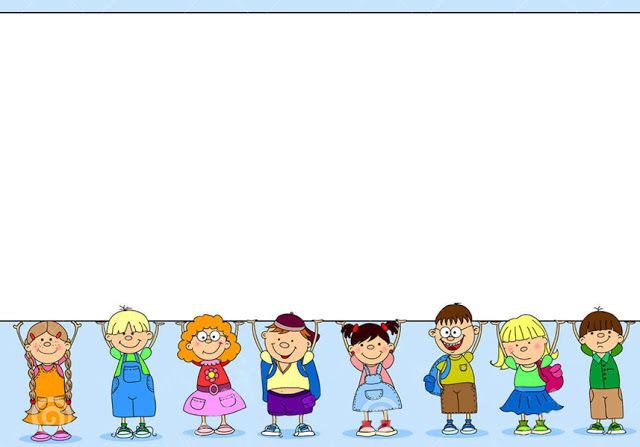 Tự nhiên và xã hội
Lớp 1
Bài 27: Thời tiết luôn thay đổi (Tiết 1)
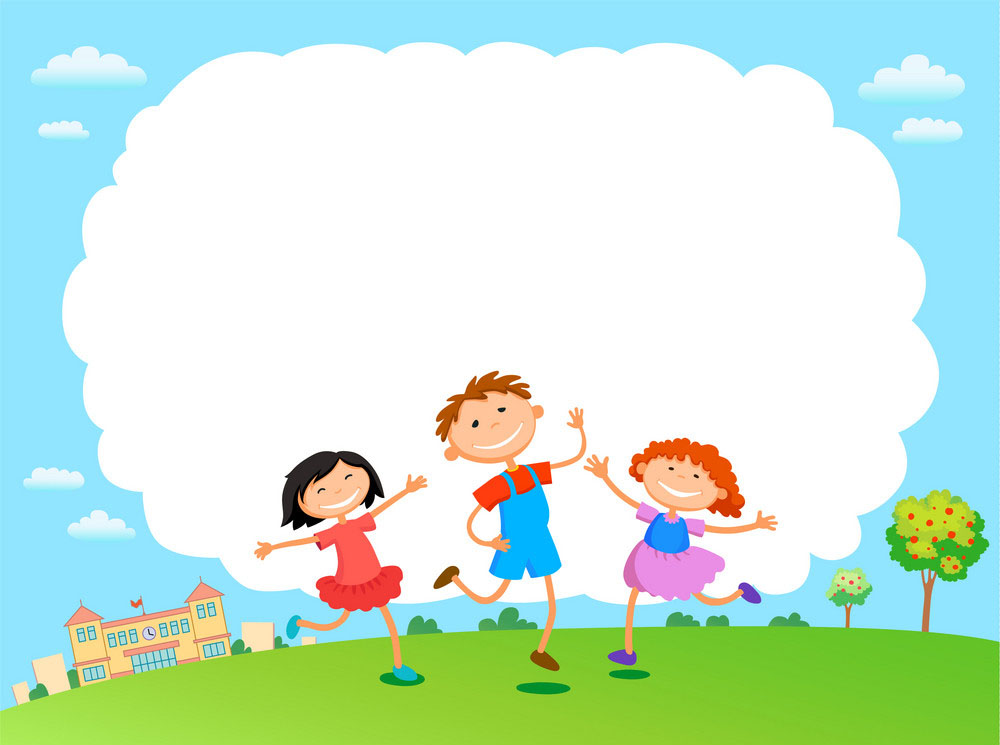 Hoạt động khám phá
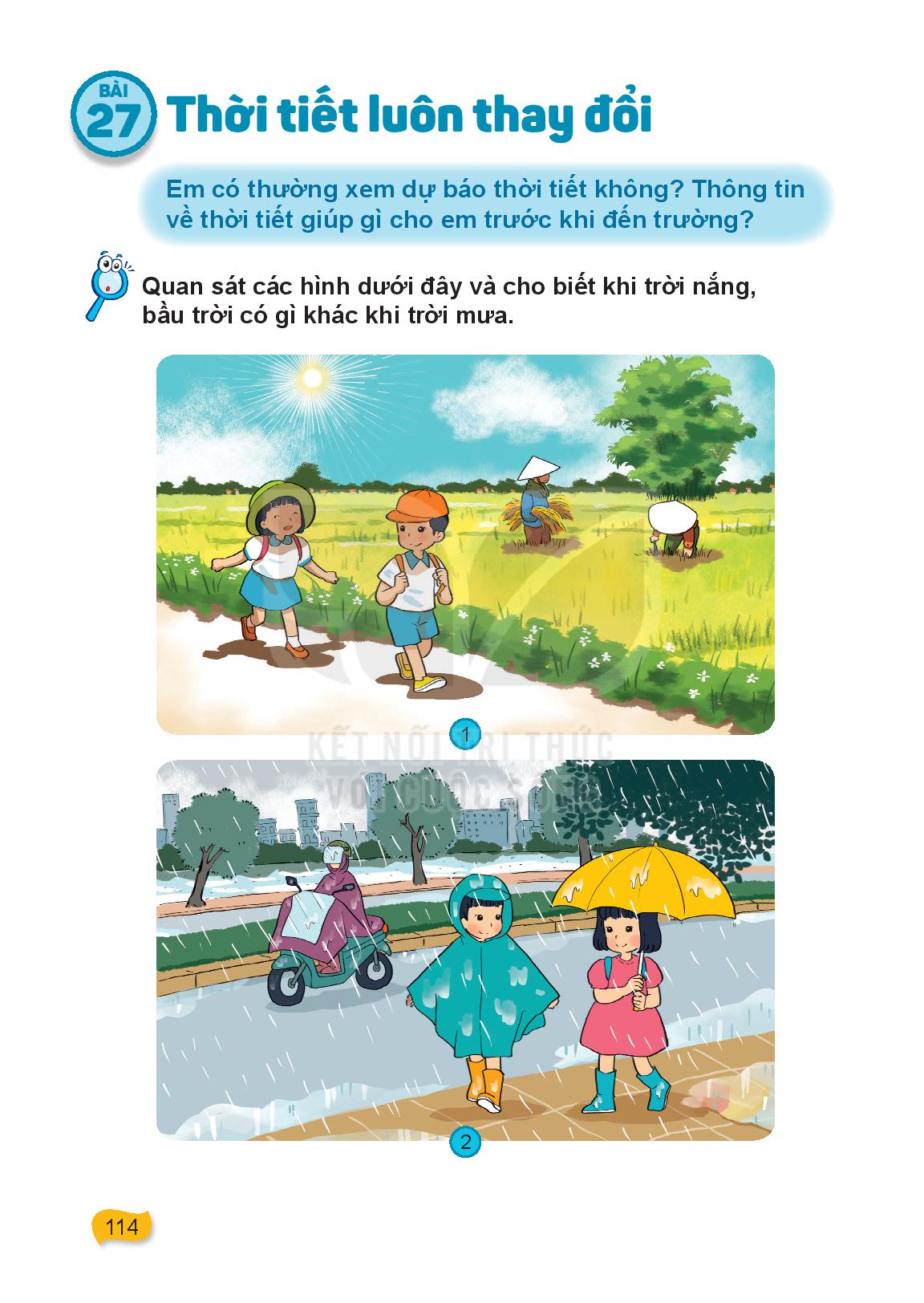 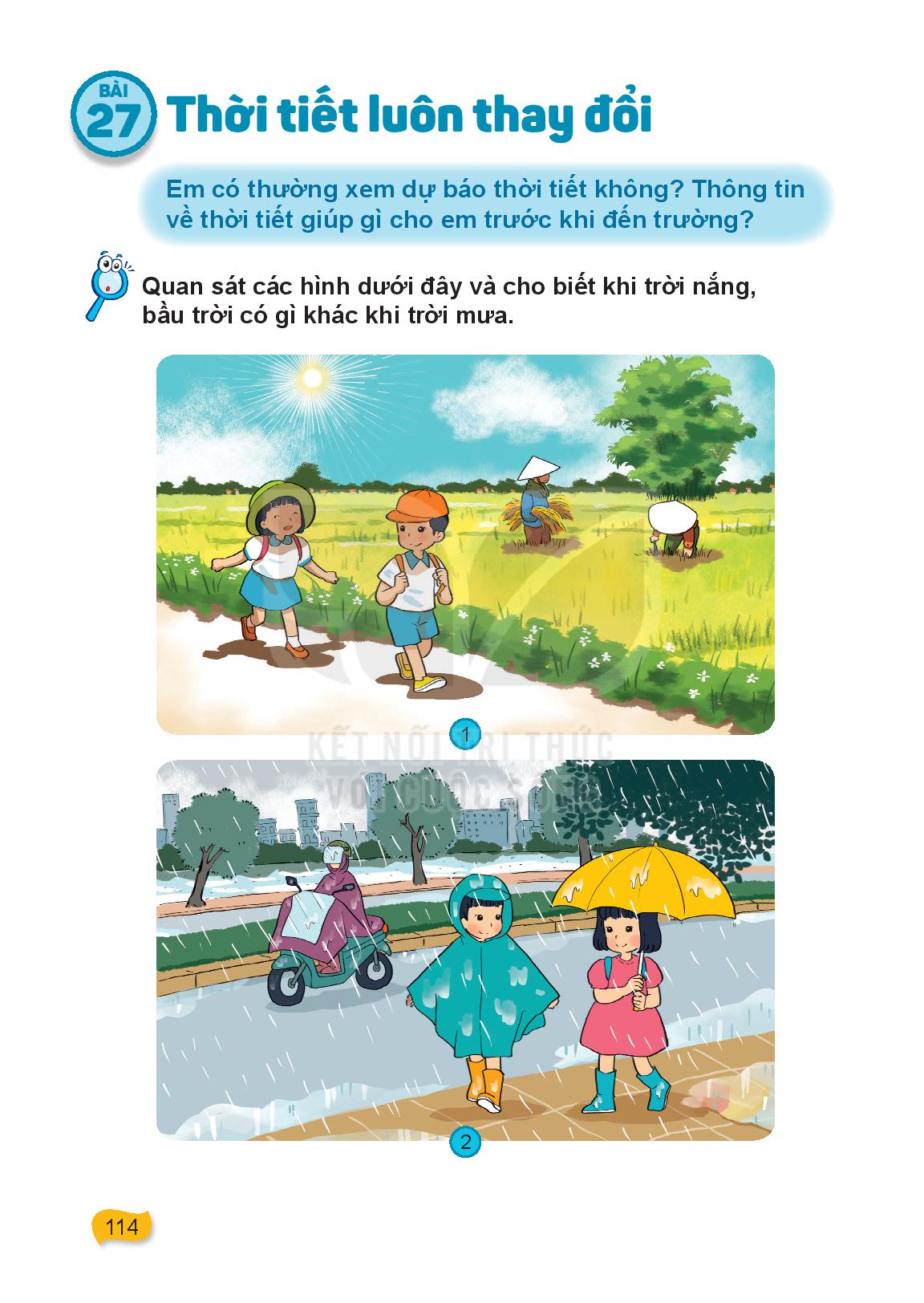 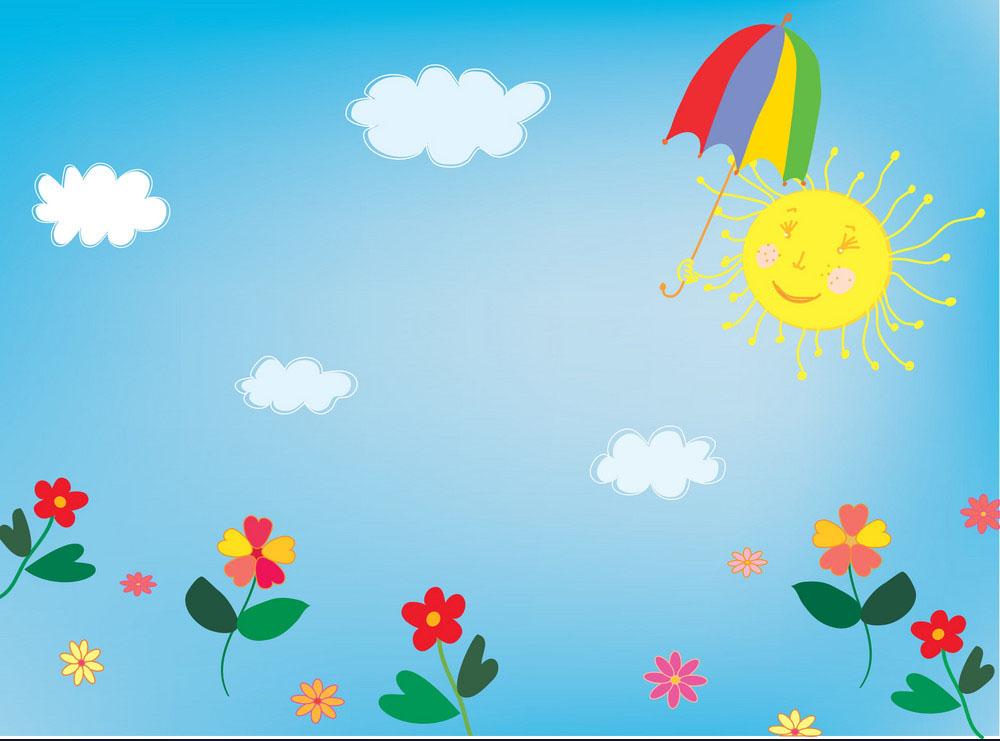 Trò chơi
Chọn đồ dùng phù hợp với thời tiết
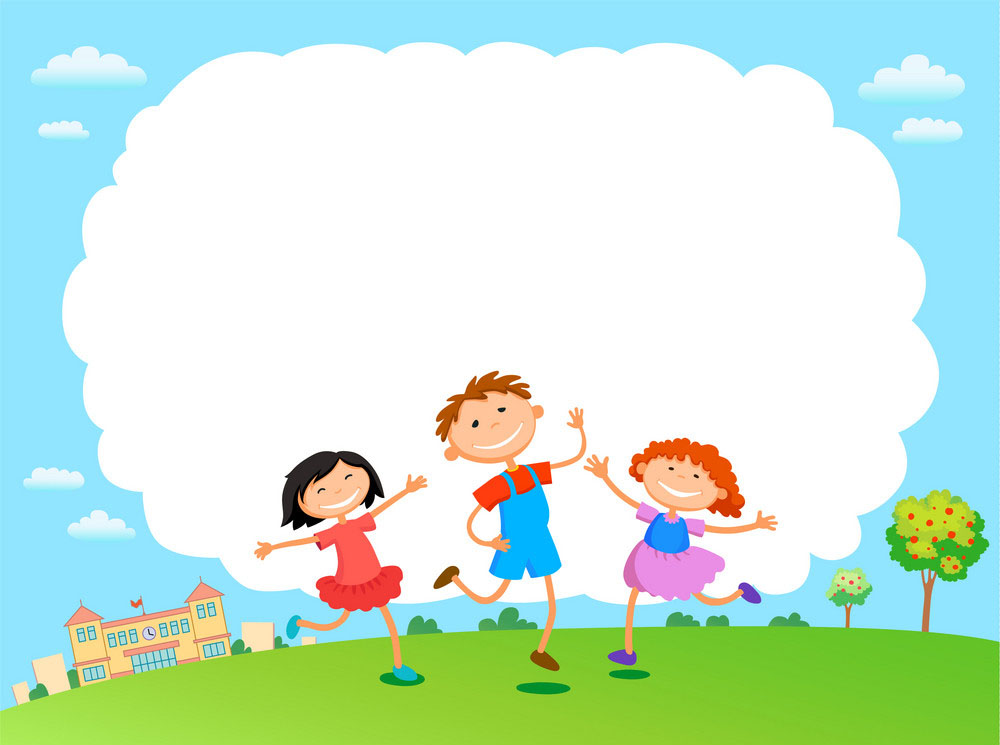 Hoạt động vận dụng
Việc làm nào dưới đây nên, không nên làm? Vì sao?
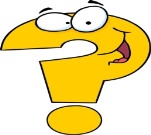 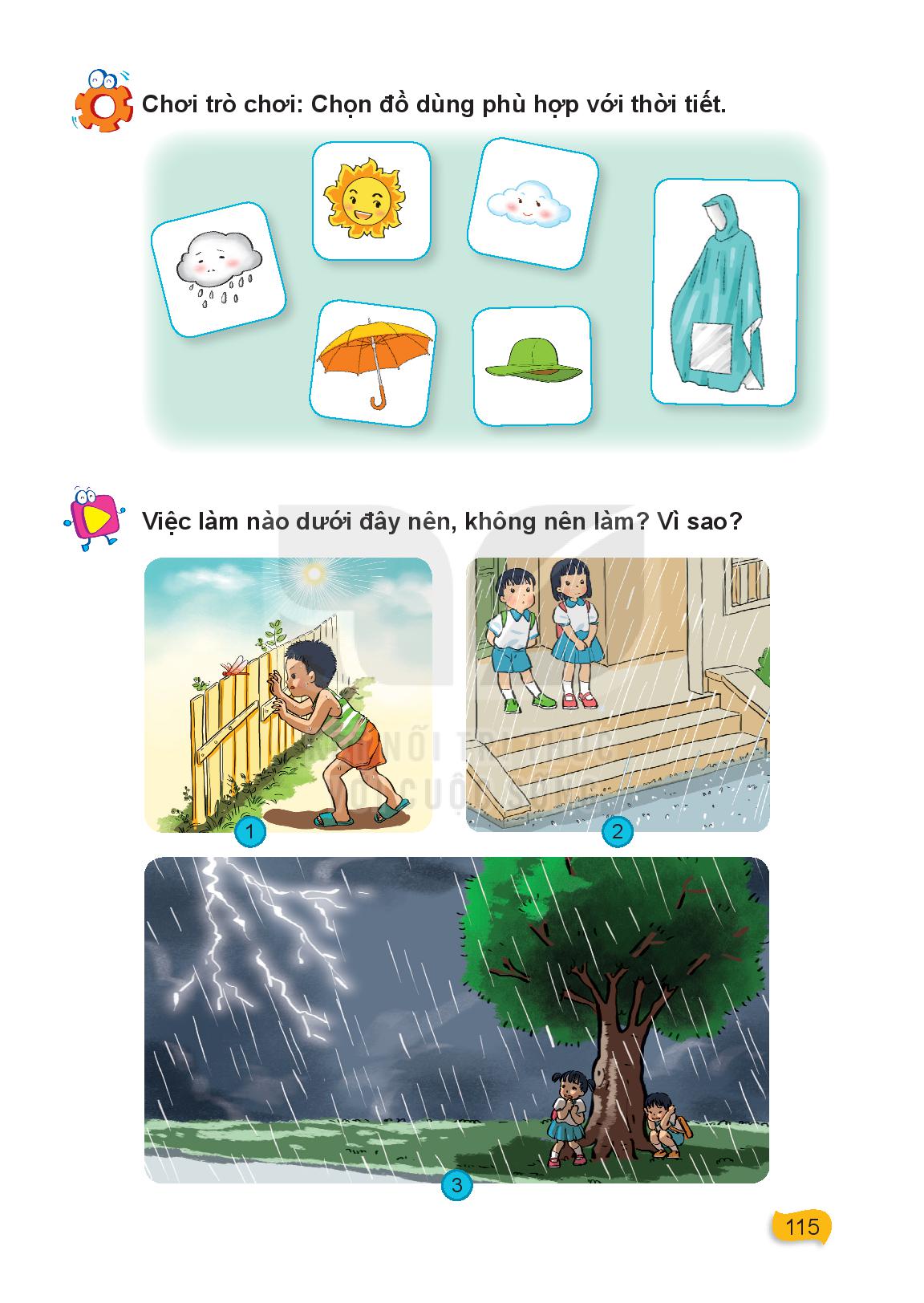 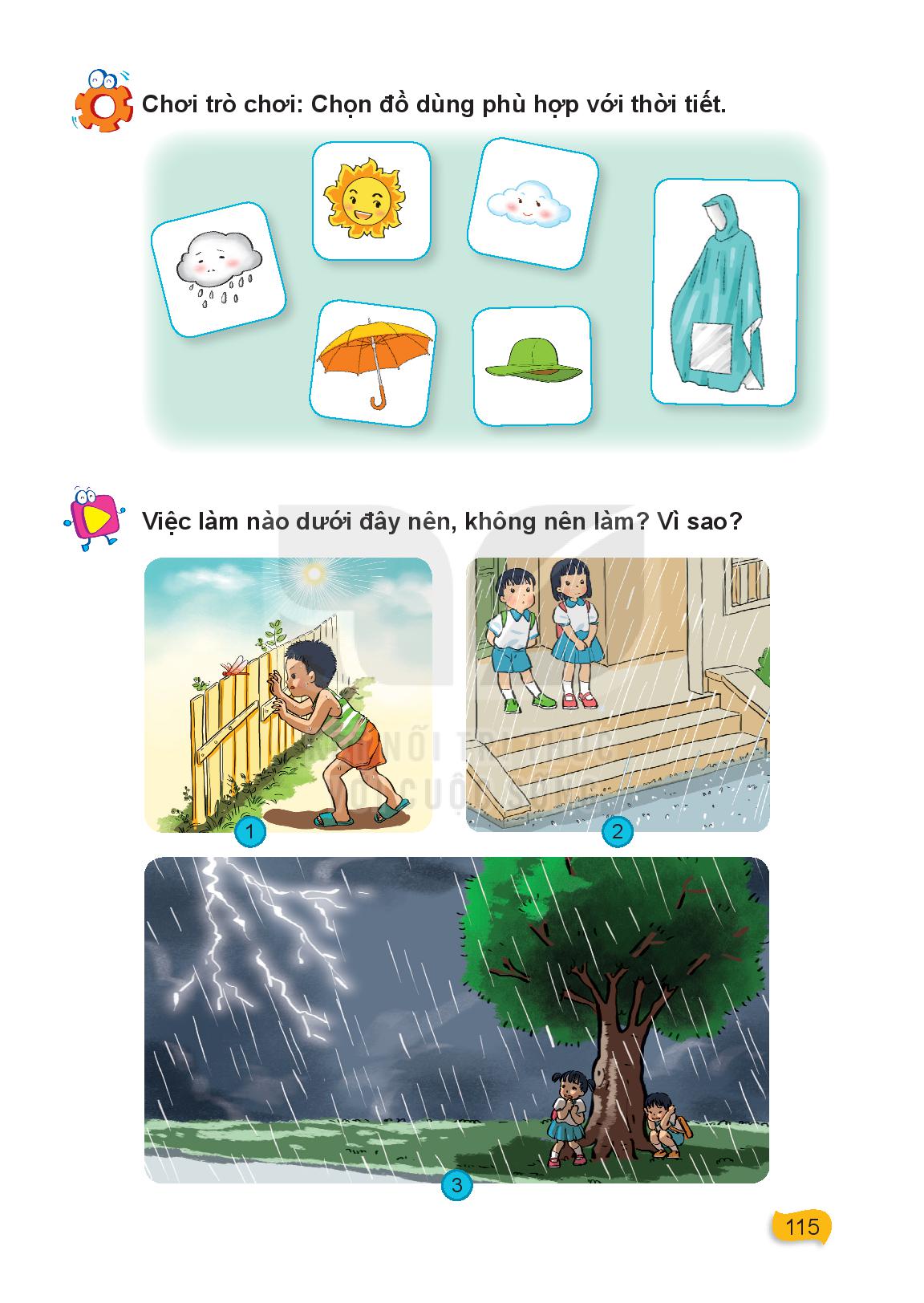 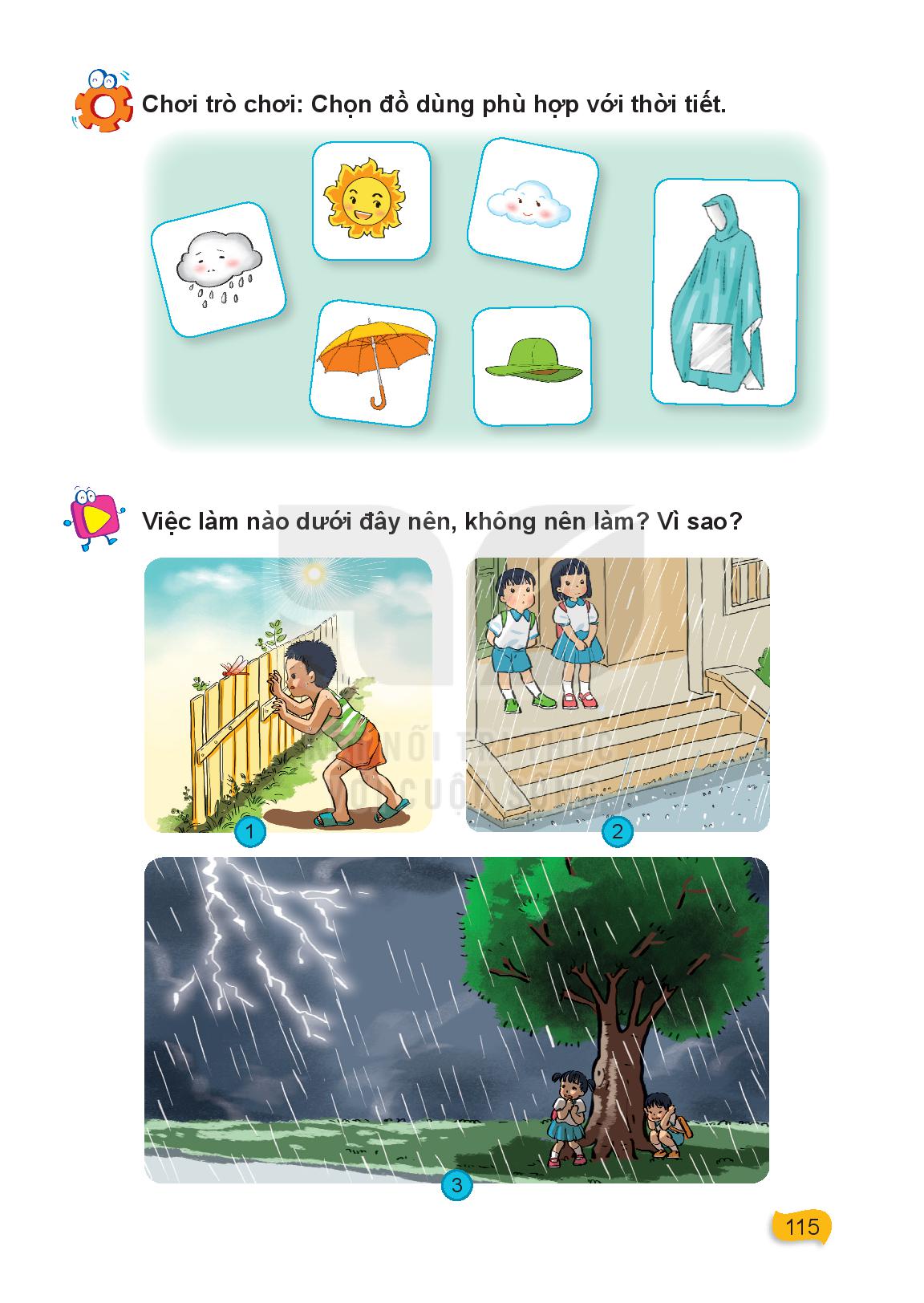 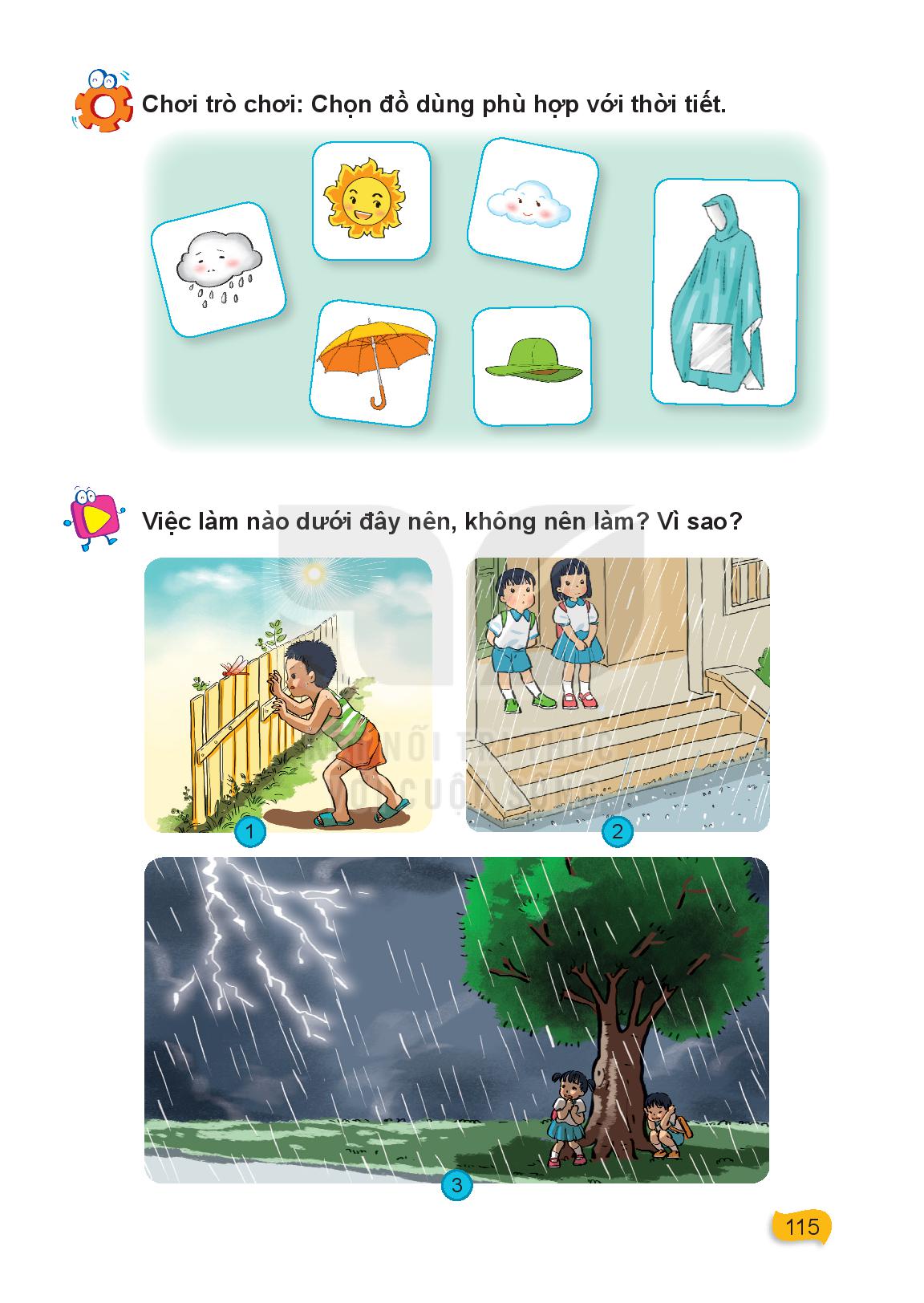 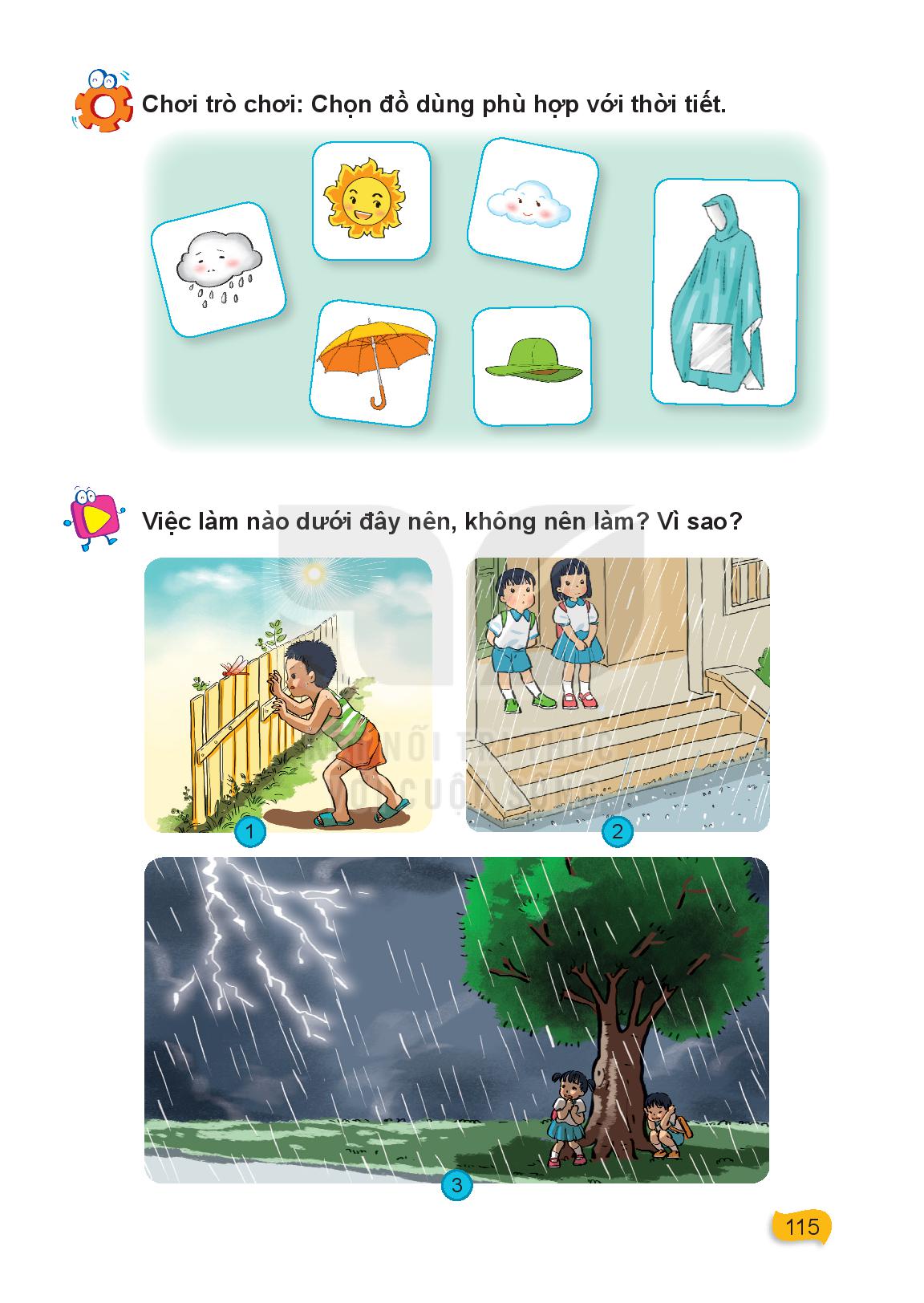 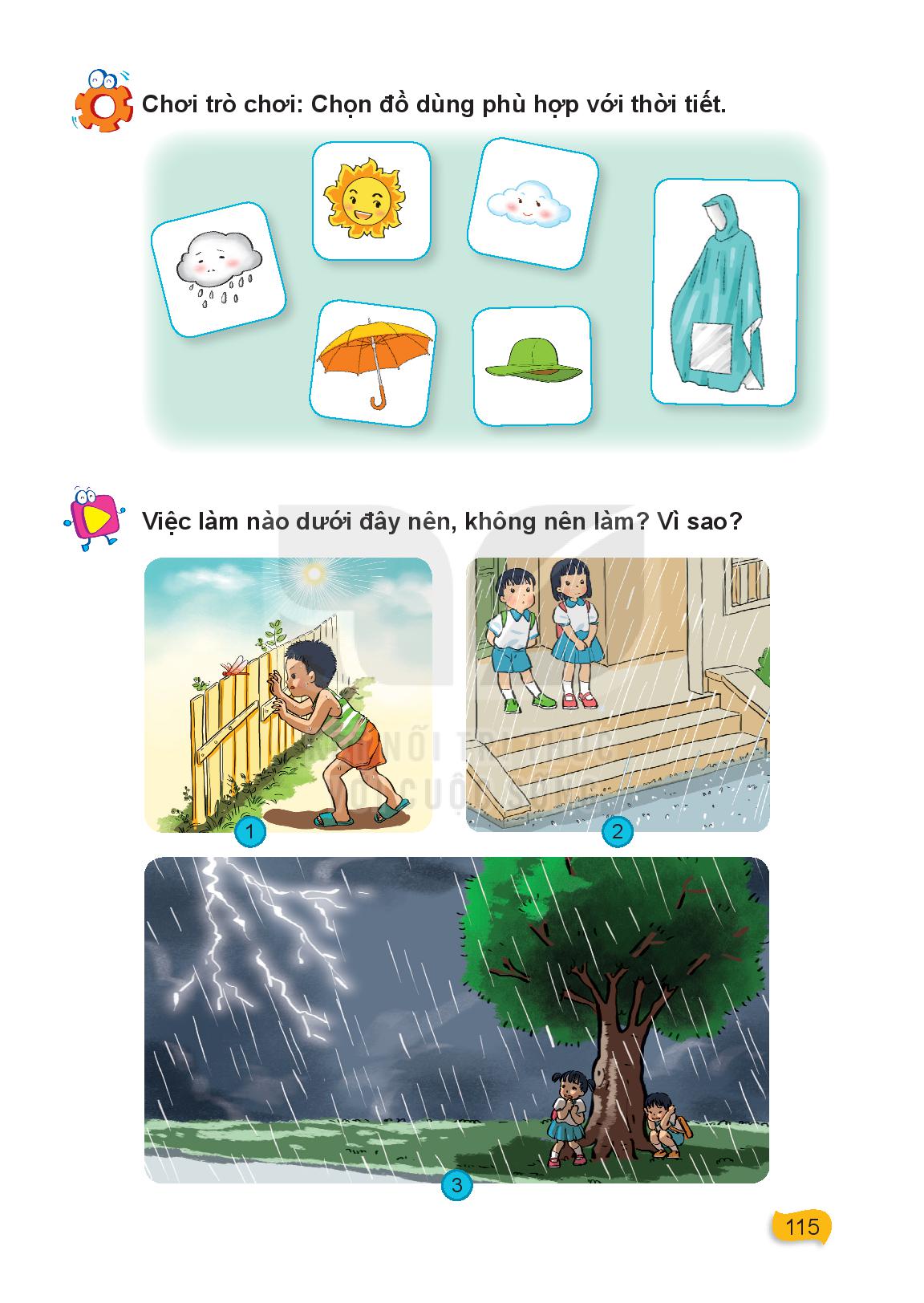 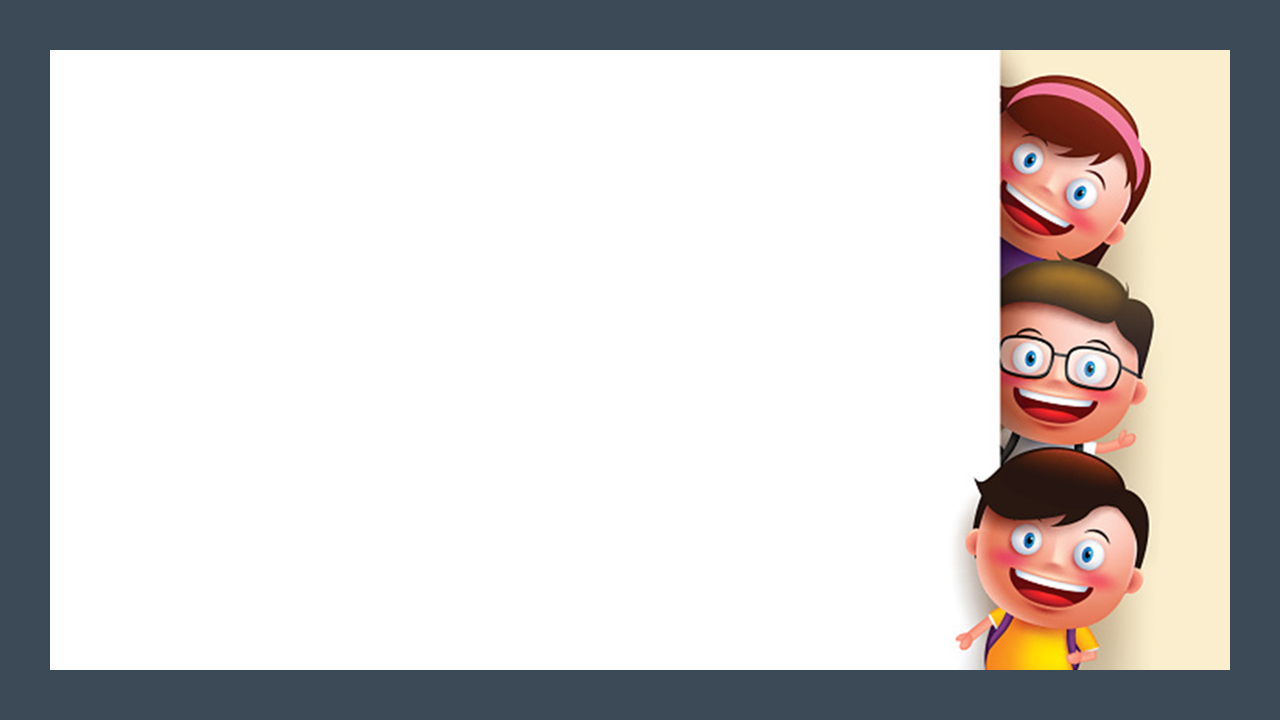 Không nên ra ngoài khi trời nắng to
Cần chuẩn bị đầy đủ mũ, nón, ô khi đi dưới trời nắng; mặc áo mưa, che ô khi đi dưới trời mưa